Признаки параллелограмма.
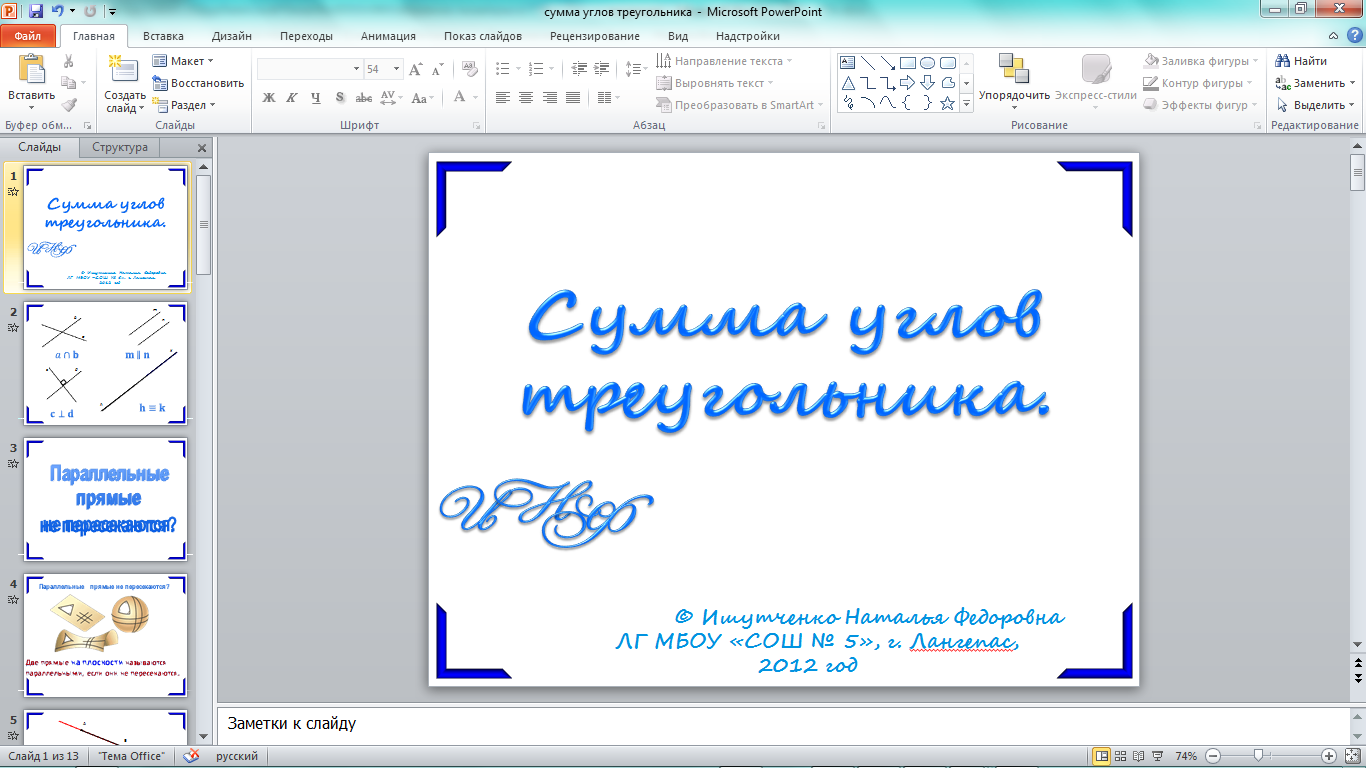 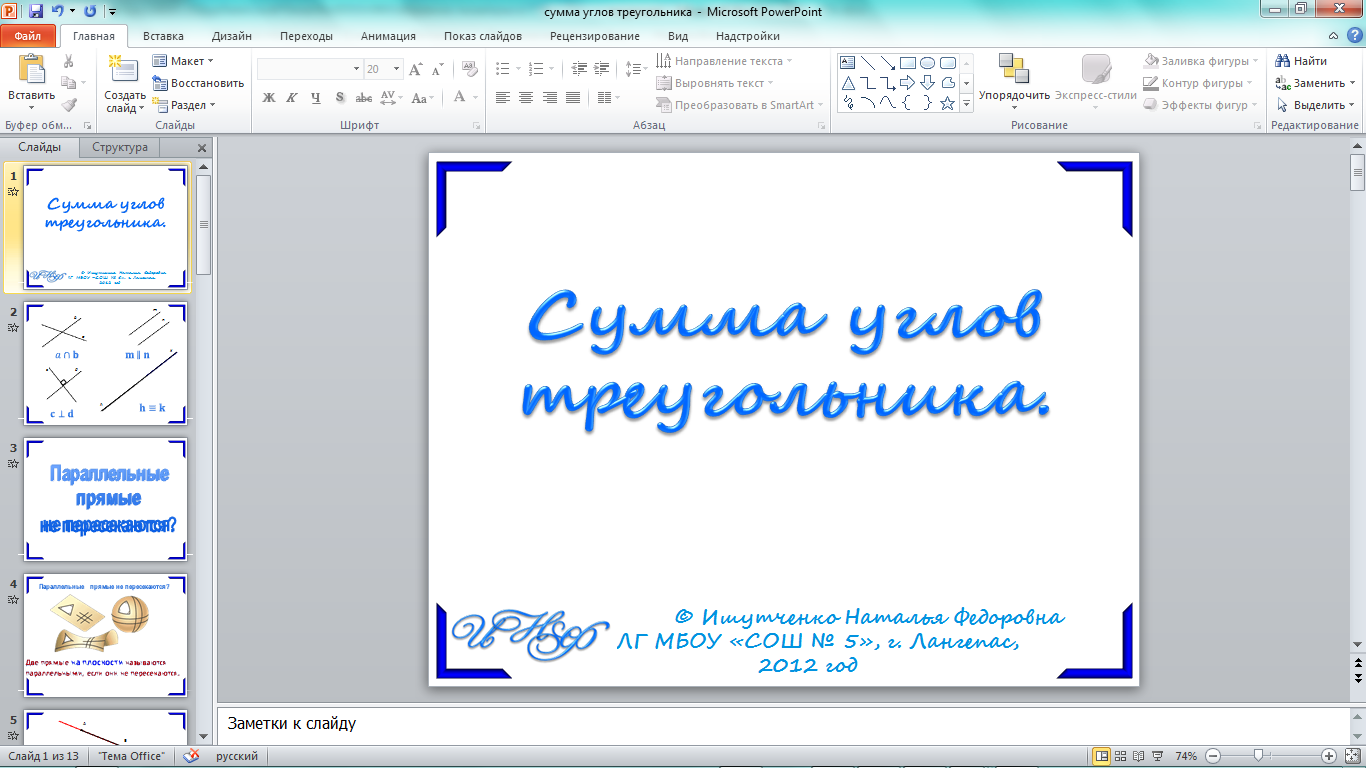 Докажите :
Биссектриса угла парал-лелограмма отсекает от него равнобедренный тре-угольник.
Биссектрисы соседних углов параллелограмма перпенди-кулярны.
Биссектрисы противопо-ложных углов парал-лелограмма параллельны или лежат на одной прямой
[Speaker Notes: Рассмотрим фигуру ABCDE такую, что смежные отрезки не лежат на одной прямой. Не смежные отрезки не имеют общих точек. Такая фигура называется многоугольником.]
Биссектриса угла паралле-лограмма отсекает от него равнобедренный треугольник.
C
B
2
3
1
D
А
[Speaker Notes: Рассмотрим фигуру ABCDE такую, что смежные отрезки не лежат на одной прямой. Не смежные отрезки не имеют общих точек. Такая фигура называется многоугольником.]
Биссектрисы соседних углов параллелограмма перпенди-кулярны.
M
N
B
C
D
А
[Speaker Notes: Рассмотрим фигуру ABCDE такую, что смежные отрезки не лежат на одной прямой. Не смежные отрезки не имеют общих точек. Такая фигура называется многоугольником.]
Биссектрисы противополож-ных углов параллелограмма параллельны или лежат на одной прямой
M
B
C
5
4
3
1
2
D
А
N
[Speaker Notes: Рассмотрим фигуру ABCDE такую, что смежные отрезки не лежат на одной прямой. Не смежные отрезки не имеют общих точек. Такая фигура называется многоугольником.]
Работа в парах:
Сформулируйте ут-верждения, обратные свойствам параллело-грамма и выясните, верны ли они.
[Speaker Notes: Рассмотрим фигуру ABCDE такую, что смежные отрезки не лежат на одной прямой. Не смежные отрезки не имеют общих точек. Такая фигура называется многоугольником.]
1. Если в четырехугольнике две стороны равны и параллельны, то этот четырехугольник – параллелограмм.
B
C
4
3
1
2
D
А
[Speaker Notes: Рассмотрим фигуру ABCDE такую, что смежные отрезки не лежат на одной прямой. Не смежные отрезки не имеют общих точек. Такая фигура называется многоугольником.]
2. Если в четырехугольнике противоположные стороны попар-но равны, то этот четырех-угольник – параллелограмм.
B
C
2
1
D
А
[Speaker Notes: Рассмотрим фигуру ABCDE такую, что смежные отрезки не лежат на одной прямой. Не смежные отрезки не имеют общих точек. Такая фигура называется многоугольником.]
3. Если в четырехугольнике диагонали пересекаются и точкой пересечения делятся пополам, то этот четырех-угольник – параллелограмм.
B
C
2
О
1
D
А
[Speaker Notes: Рассмотрим фигуру ABCDE такую, что смежные отрезки не лежат на одной прямой. Не смежные отрезки не имеют общих точек. Такая фигура называется многоугольником.]
Докажите ABCD - параллелограмм
C
B
А
D
[Speaker Notes: Рассмотрим фигуру ABCDE такую, что смежные отрезки не лежат на одной прямой. Не смежные отрезки не имеют общих точек. Такая фигура называется многоугольником.]
Докажите ABCD - параллелограмм
C
B
M
B
E
D
K
А
[Speaker Notes: Рассмотрим фигуру ABCDE такую, что смежные отрезки не лежат на одной прямой. Не смежные отрезки не имеют общих точек. Такая фигура называется многоугольником.]
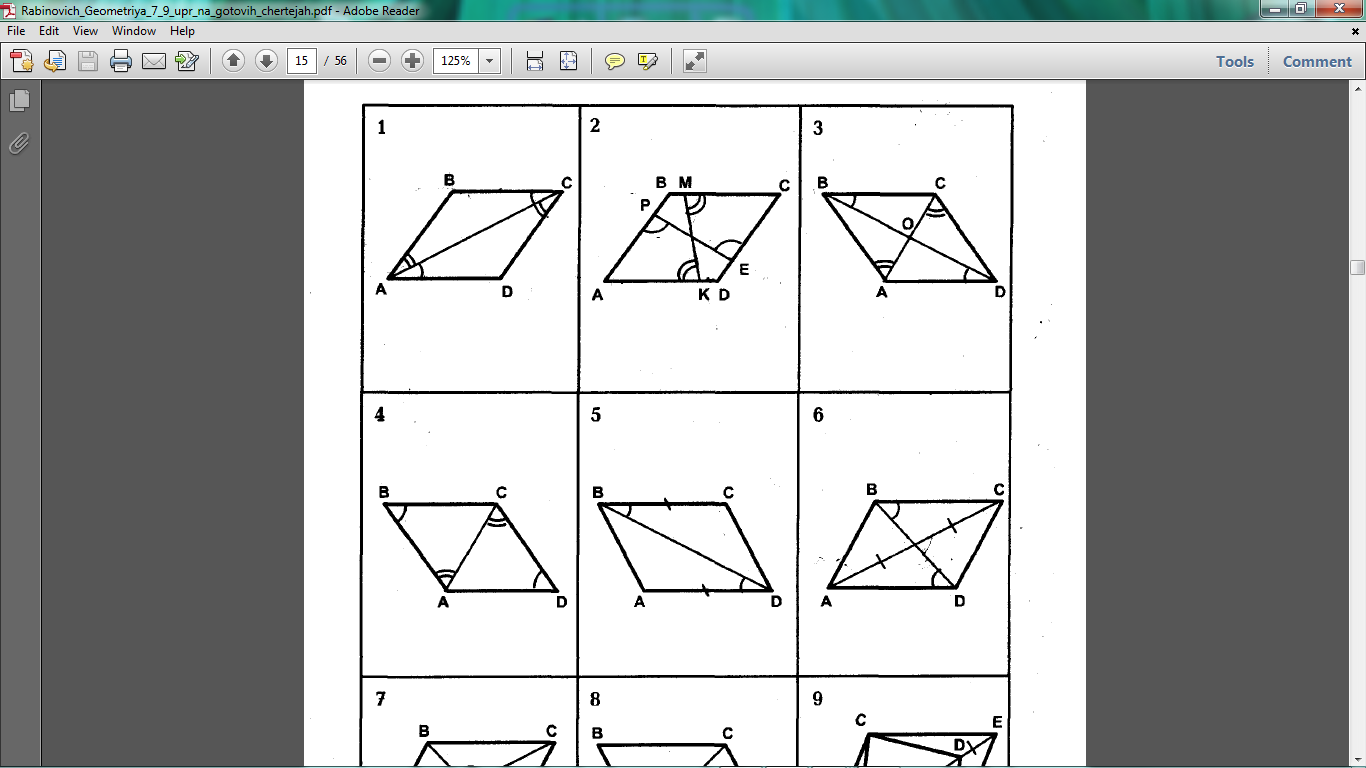 [Speaker Notes: Рассмотрим фигуру ABCDE такую, что смежные отрезки не лежат на одной прямой. Не смежные отрезки не имеют общих точек. Такая фигура называется многоугольником.]
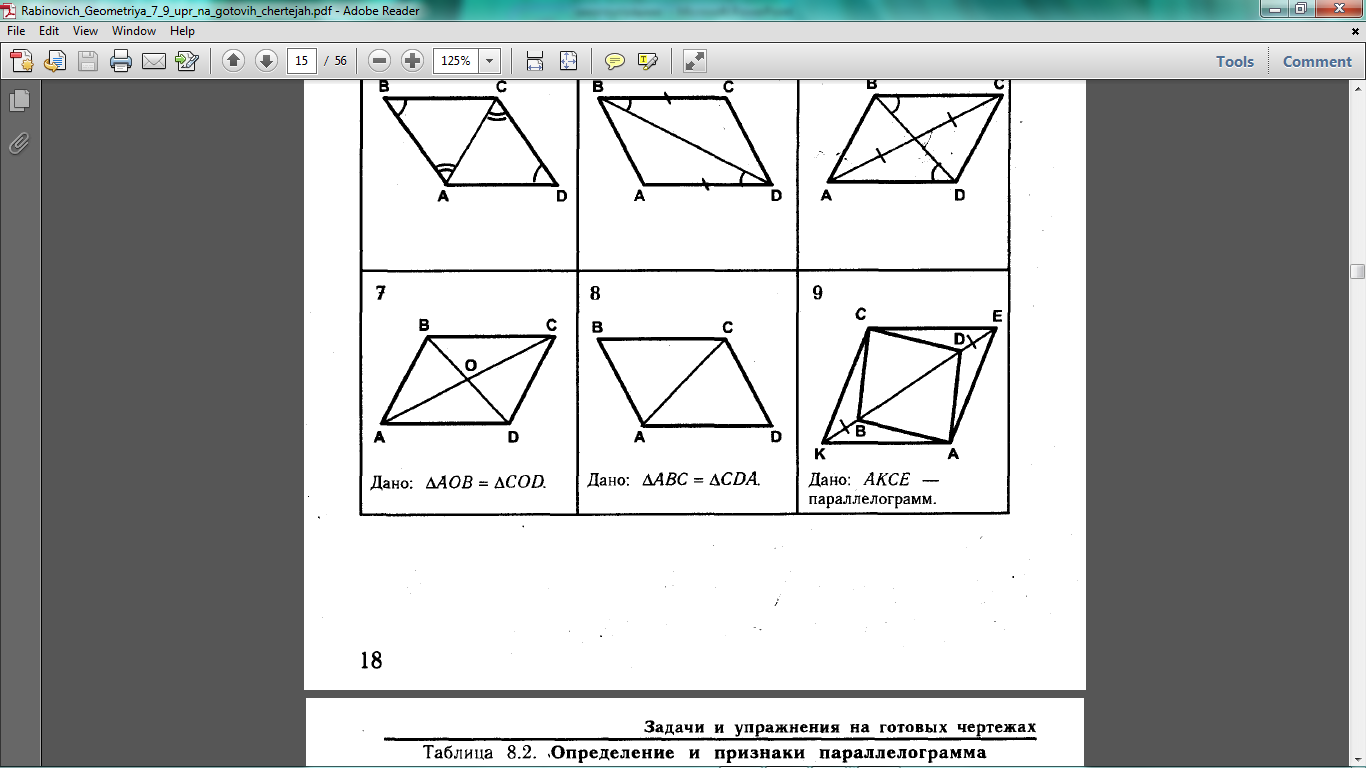 [Speaker Notes: Рассмотрим фигуру ABCDE такую, что смежные отрезки не лежат на одной прямой. Не смежные отрезки не имеют общих точек. Такая фигура называется многоугольником.]
Д/З: глава 5, § 1; 
		№ 366, 368, 369.
[Speaker Notes: Рассмотрим фигуру ABCDE такую, что смежные отрезки не лежат на одной прямой. Не смежные отрезки не имеют общих точек. Такая фигура называется многоугольником.]